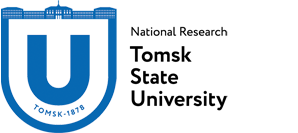 Effect of stroke on telomere length in the cells of the subventricular zone of lateral ventricles in mice
Author: Maria Shadrina 
Co-Author: Nikolai Nemirovich-Danchenko
 Tomsk, TSU, laboratory of neurobiology
The XXIV International Scientific Conference of Young Scientists and Specialists (AYSS-2020)
Dubna, 2020
Adult healthy mouse brain (green line marks subventrikular zone), CC-corpus callosum, LV-lateral ventricle)
cortex
CC
LV
LV
streatum
source:BrainMaps.org, photo by Shawn Mikula
2
Telomeres (red & green dots) at the ends of  human chromosomes (blue)
Image by Jack Griffith & Titia de Lange, Published in Cell, 1999
3
Our model object and scheme of the operation
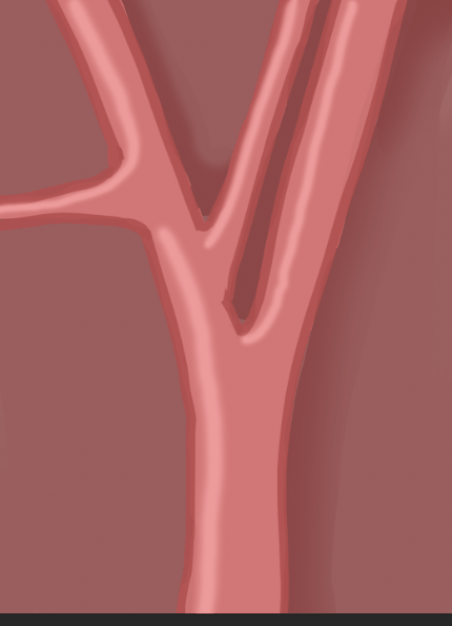 4
Examples of micro photos of the SVZ zone of the brain
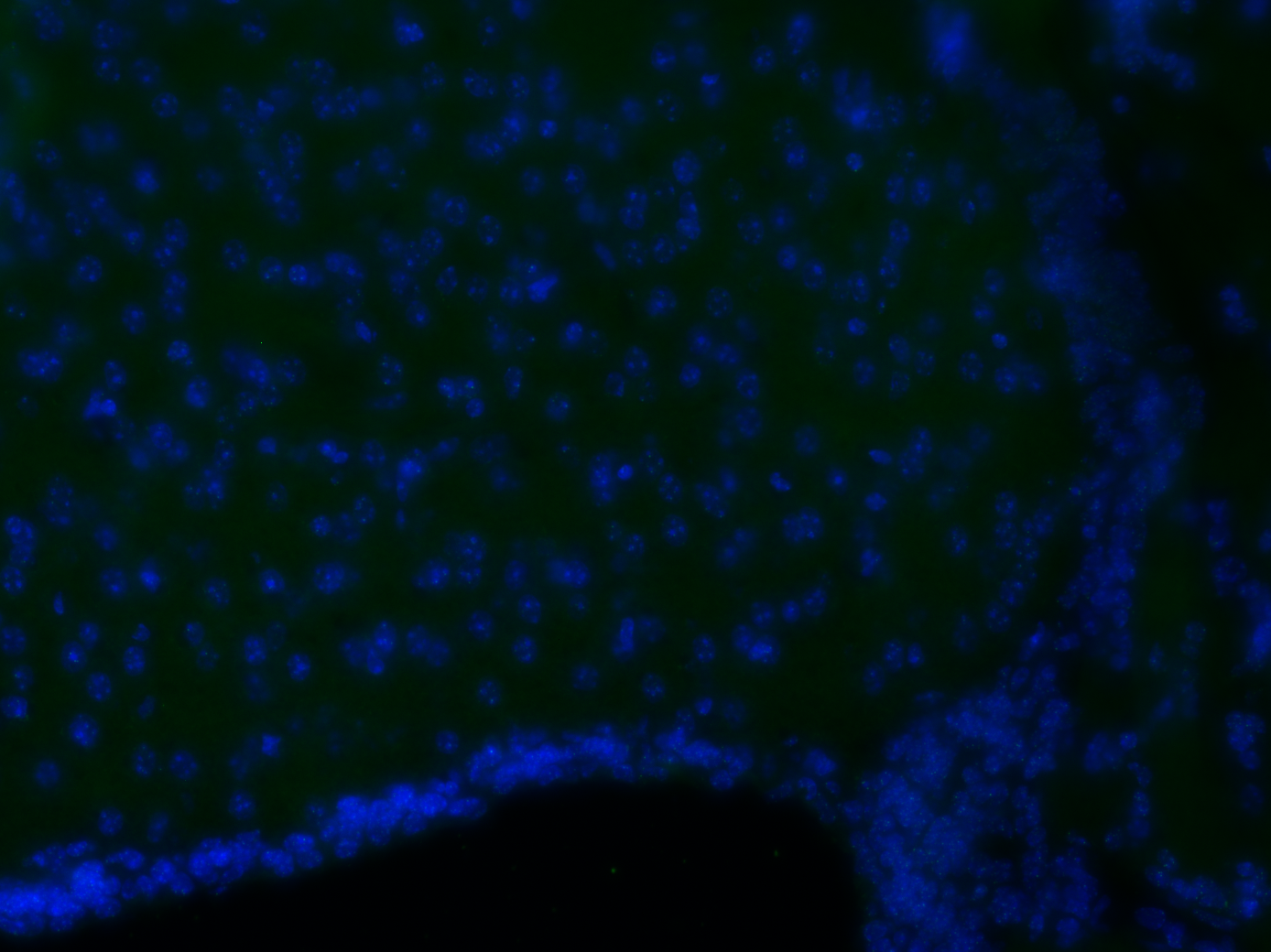 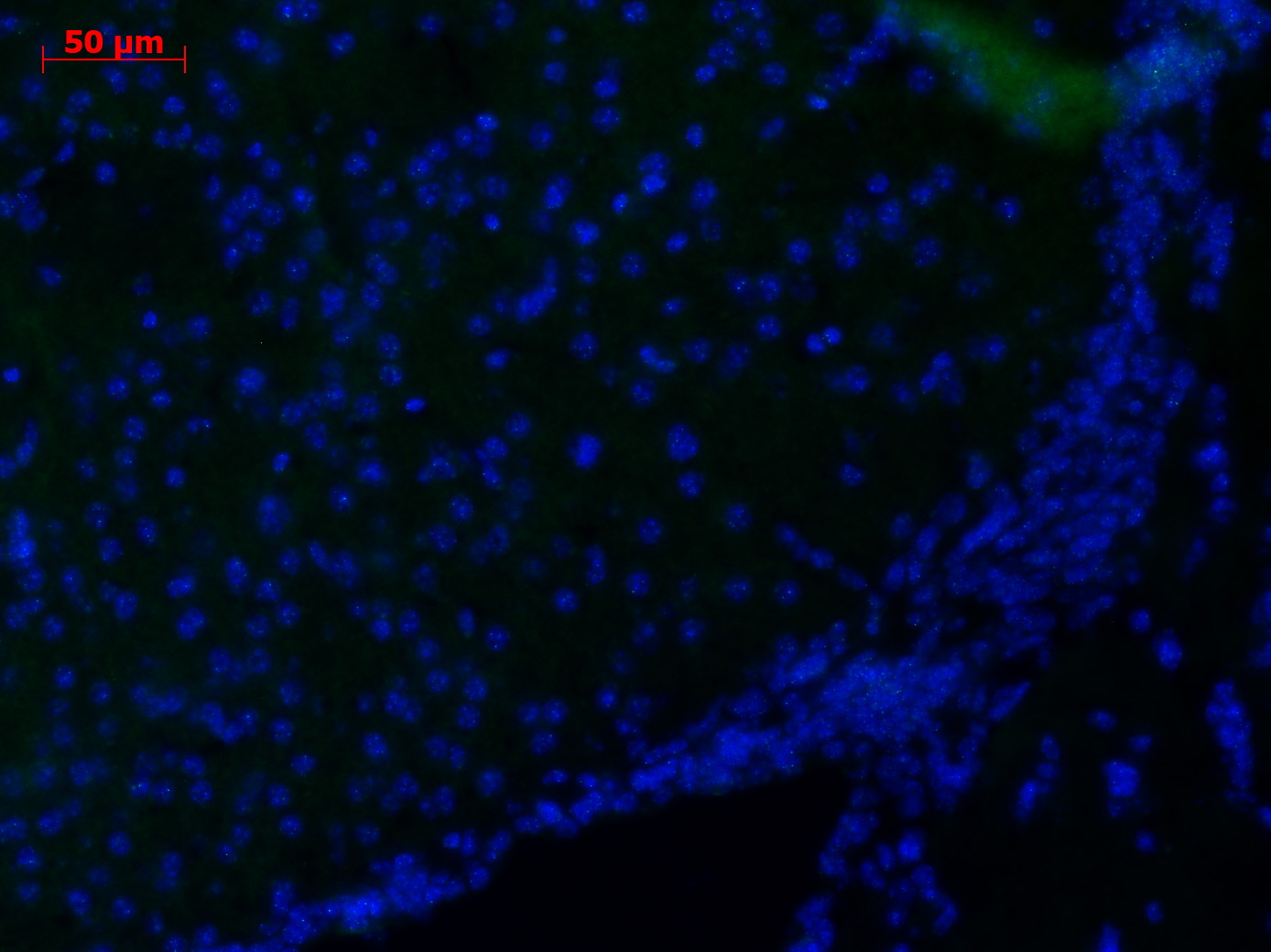 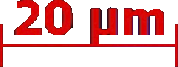 х20
х40
5
The neurological score of animals in operated group
6
***
***
The amount of telomeres luminiscence in operated and sham groups (normalized by chromatin luminescence)
7
A
B
PCC=0.81
PCC=0.75
The linear correlation bar represents information about the amount of telomeres luminescention and  the difference in the neurological status A – х20; B-x40
8
Conclusions
Ischemic brain damage leads to a significant shortening of telomeres in the cells of the subventricular zone of the damaged hemisphere, at least 10 days after injury, and telomere shortening also positively correlates with the degree of restoration of neurological status.
9
Thank you for your attention
10